2 класс«Сказка про трёх поросят»Английская сказка в переводе Н. Шерешевской
Трубинова Лариса Геннадьевна,
учитель начальных классов,
МОУ «СОШ № 25» г. Балакова
Проверка домашнего задания
1. Встреча зверей.
2. Ночь в лесу.
3. Друзья выгоняют разбойников из дома.
4. У страха глаза велики.
Загадка
Хвост крючком – 
    Нос пятачком.


                             ( Поросёнок)
Отработка техники чтения
рас-сер-дил-ся     -     рассердился
до-го-во-ри-лись     -     договорились
со-би-ра-ешь     -     собираешь
о-пом-нил-ся     -     опомнился
об-ра-до-ва-лись     -     обрадовались
под-на-ту-жил-ся     -     поднатужился
рас-сви-ре-пел     -     рассвирепел   -   ?
струх-нул     -     струхнул    -   ?
Характеристика героев
смекалистый     забавный
 злой  сердитый  находчивый
    свирепый    неунывающий
  кровожадный      весёлый
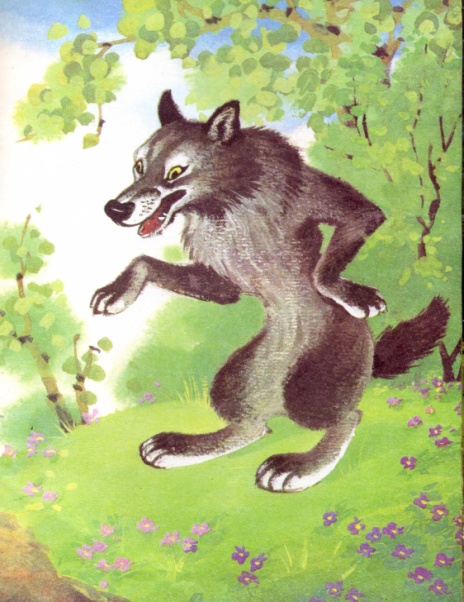 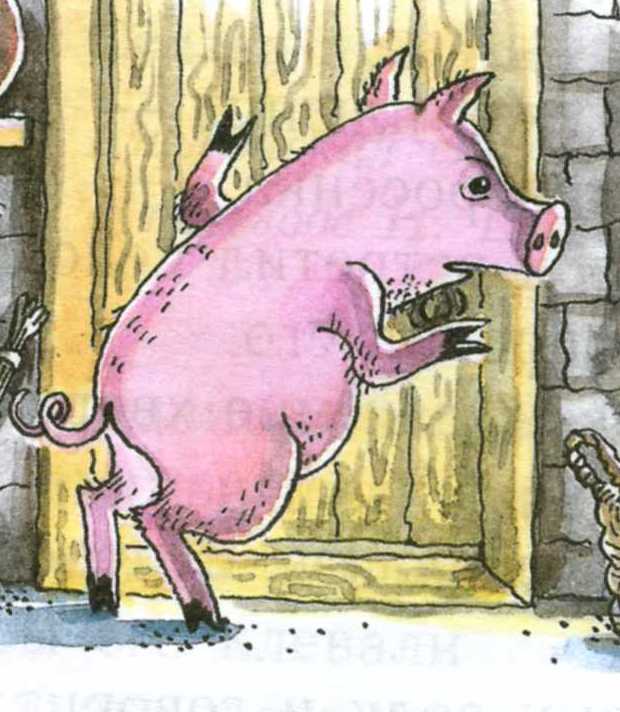 Домашнее задание
Молодцы!
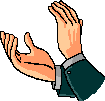